LIGA COLOMBIANA CONTRA LA EPILEPSIA
Presidente                          Daniel NariñoPresidente pasado             Jaime FandiñoSecretario-tesorero           Orlando CarreñoJunta asesora - Vocales    Angélica Uscátegui                                           Jaime Carrizosa                                           Edgar Castillo                                            Hans Carmona                                           Cesar Buitrago
Los miembros de la junta permanecen por dos años 
Número de Socios activos: 40
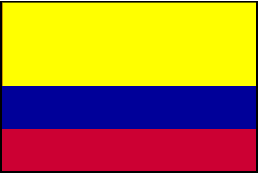 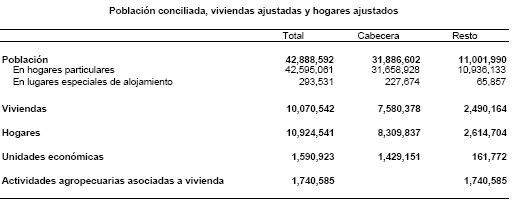 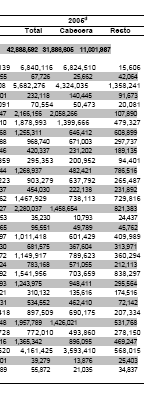 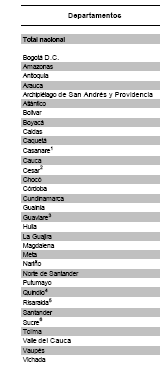 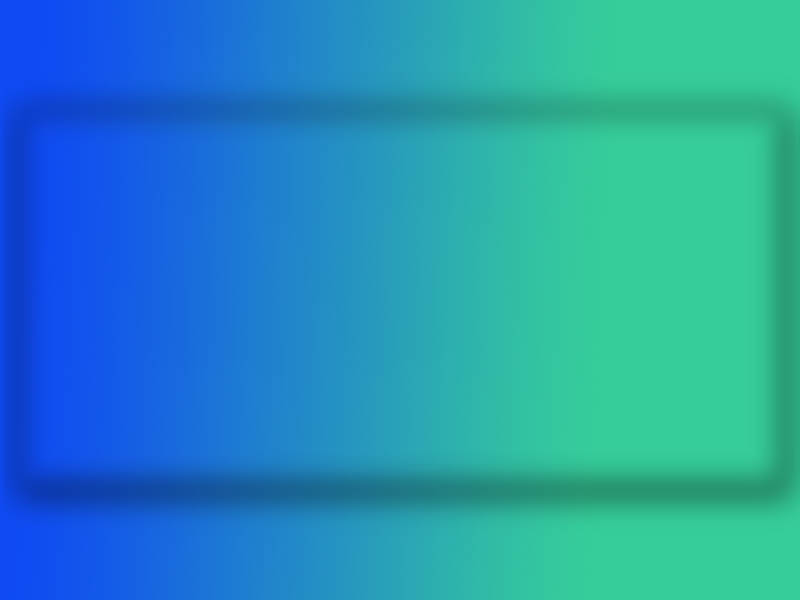 Epilepsia
En Colombia:
Prevalencia para Epilepsia Activa: 10.1/1000
Prevalencia de  Epilepsia en general: 11.3/1000 
Por  regiones: La occidental: 23/1000
Epilepsia focal sintomática y probablemente sintomática: 80%
Epilepsy in Colombia: Epidemiologic profile and classification of epilepptic seizures and syndromes
A. Velez y J. Eslava Cobos, Epilepsia, 47(1):193-201, 2006
Epidemiología
COLOMBIA
Población: aproximada de 42.888.592, población conciliada al 30 de junio de 2.005 DANE
Prevalencia Epilepsia: 11.3 por mil
J. Eslava-Cobos y Vélez A. Epilepsia enero/06
Número estimado de fármaco resistencia (20% del total de la población con Epilepsia): 96.928 pacientes
Estigma y EpilepsiaColombia
Calidad de vida en 37 pacientes:
16 niños, 21 adultos
No actividades sociales : 43.2%
Difícil acceso: 43%
Calidad de vida : regular o mala 83.7%
Efectos colaterales MAC: 59%
Trabajo: no 91.8%
J. Carrizosa, Puerto Berrio 1.999, Epilepsia en Latinoamerica 2.000
Estigma y EpilepsiaColombia
Medidas:
Personal Medico y paramédico:
Enseñanza pregrado
Enseñanza postgrado
Congreso, cursos y simposios a los médicos generales, especialistas en Neurología y Neuropediatría y a otras especialidades
Consenso Nacional de Epilepsia
Estigma y EpilepsiaColombia
Medidas:
Estudios de calidad de vida
Validación encuesta QOL 31 de la ILAE
Proyecto de Ley antidiscriminación del paciente con epilepsia
..\ILAE\PROYECTODELEYEPILEPSIABANCADAMIRAporpresentar[1][2].doc
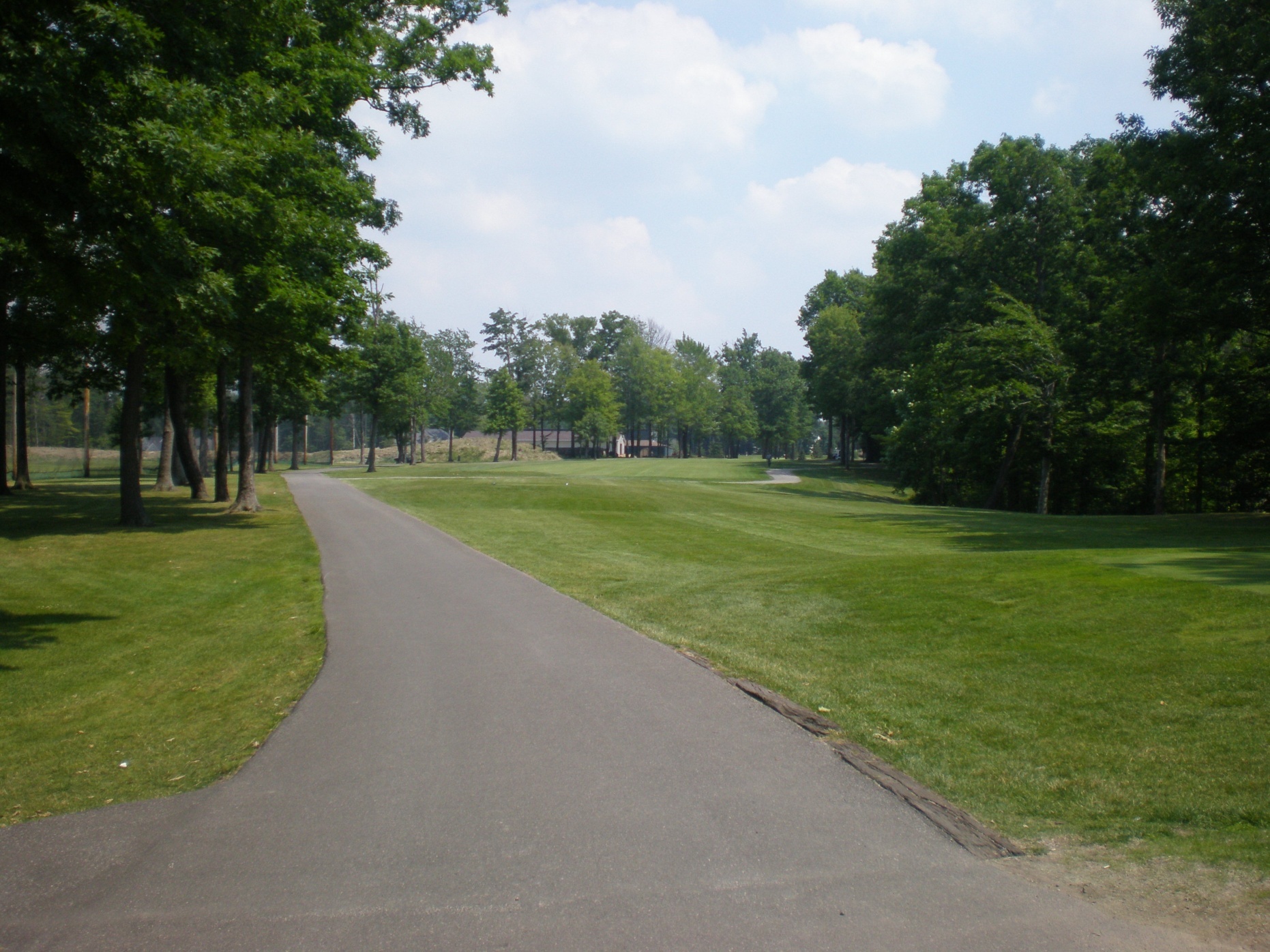 Distribución de la medicina en el país
Pacientes con seguro		Cantidad	Porcentaje

Estatal (POS - SOAT)		23,5 Mill.	   55%
Privado (Prepagada)		  4.28 Mill.	   10%
Fuerzas Armadas		  	 1,5 Mill.	   3,4%
Sin seguridad social		 13,55 Mill.	   31,6%
Recurso Humano
Cantidad de:			N° absoluto    en relación a							      población x
					      			     100.000 H
Neurólogos de adultos	           280			0,65
Neurólogos Infantiles	           70			0,16
Neurocirujanos		           700			1,63
Psiquiatras de adultos	           	1500			3,34
Psiquiatras de niños 	           60			0,13
Recurso Material
Cantidad de:		    N° absoluto           en relación a							        población

Equipos de EEG			730,17			0,17
Video EEG				26			0,06
CT-Scan (TAC)		      	47			0,10
RM 				      	37			0,08
PET					1			
SPECT				32			0,07
Fármacos antiepilépticos disponibles (usar nombres de moléculas)
¿Paga el estado todo o parte del tratamiento?
COSTOS EN FARMACIA PRIVADA DE FARMACOS ANTIEPILEPTICOS
Plan o programa nacional de epilepsias
Atención primaria en 1er y 2do niveles	
Atención en clínicas de epilepsia
Centros de epilepsia refractaria y cirugía de epilepsia
No plan Nacional de salud
Material educativo en Epilepsias con que cuente el país
Escuelas de Neurología y Neuropediatría
Cursos de capacitación LICCE y FIRE
Congreso Nacional cada dos años
Simposio itinerante epilepsia ACN cada 2 años
Revista  LICCE
Cursos regionales
Cursos a pacientes Liga
Consenso epilepsia ACN
Ley Antidiscriminación en epilepsia
Problemas específicos del país, necesidades y retos
Acceso a a la población rural y de territorios nacionales
Creencias populares
Estigmatización en empleo, colegios, universidades
Cobertura POS
Mayor educación medica y paramédica en universidades en pregrado y postgrado
CIRUGIA DE LA EPILEPSIA EN COLOMBIA
Número de centros que realizan cirugía de la Epilepsia: 
Nueve centros
Cantidad total de cirugías realizadas por año en país:
110 cirugías
Número promedio de cirugías por centro:
14 cirugías
CIRUGIA DE LA EPILEPSIA EN COLOMBIA
Número total de cirugías realizadas por año/país:
	1) Niños: 33
	2) Adultos: 73

Número de cirugías pendientes por año:
	1) Niños: 2.878
	2) Adultos: 6.815
CIRUGIA DE LA EPILEPSIA EN COLOMBIA
RECURSOS HUMANOS:
- Neurofisiólogos/Neurólogos: 3
- Neurocirujanos: 3
- Neurorradiólogo: 5
- Neuropsicólogo: 4

-	Costo: diagnóstico no invasivo + cirugía en lobectomía temporal: US 12.500
¿Cuál es mi elección de FAEs en 1°, 2° y 3° línea para CRISIS FOCALES en adultos?(Puede marcar más de una opción en cada línea de tratamiento)
¿Cuál es mi elección de FAEs en 1°, 2° y 3° línea para CRISIS PRIMARIAMENTE GENERALIZADA en adultos?(Puede marcar más de una opción en cada línea de tratamiento)
¿Como Ud. monitoriza el tratamiento con FAEs en Adultos: niveles, EEG, respuesta clínica?